TOÁN
TRỪ HAI SỐ THẬP PHÂN
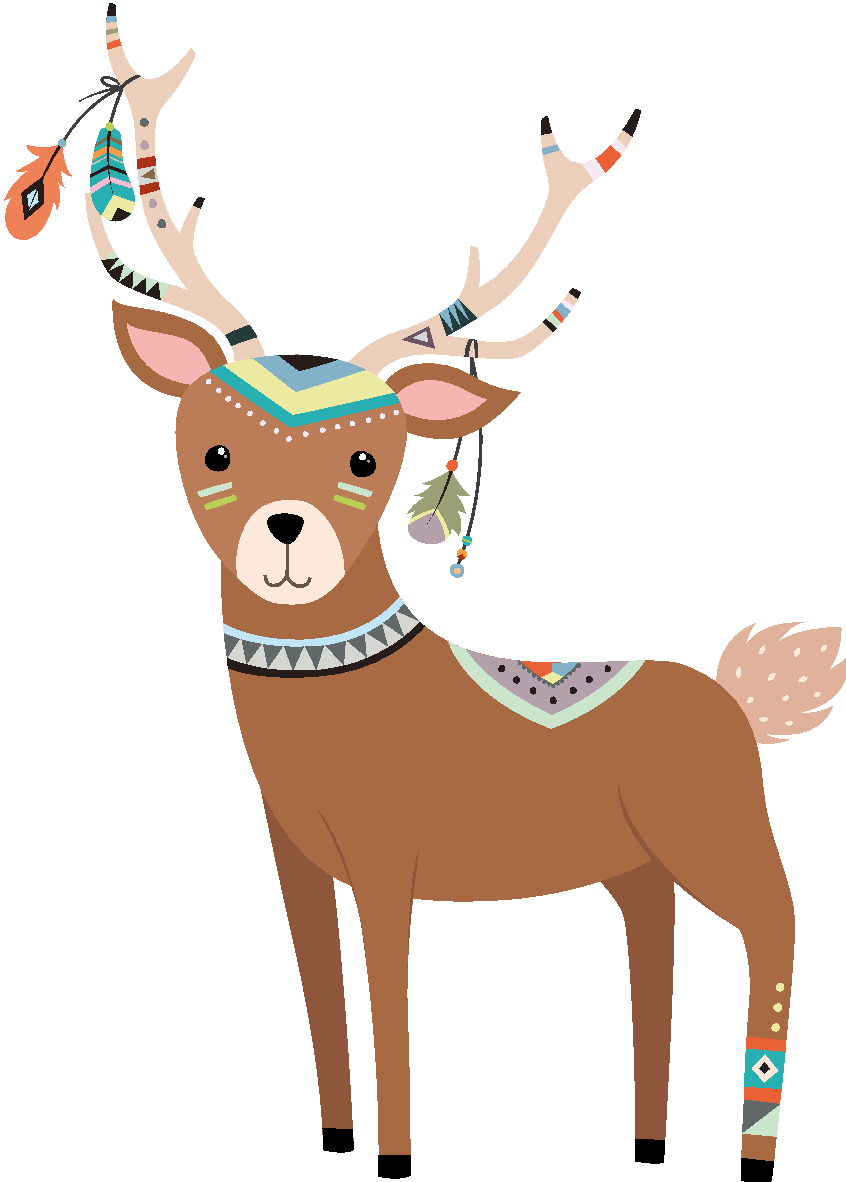 GV Trần Minh Thảo
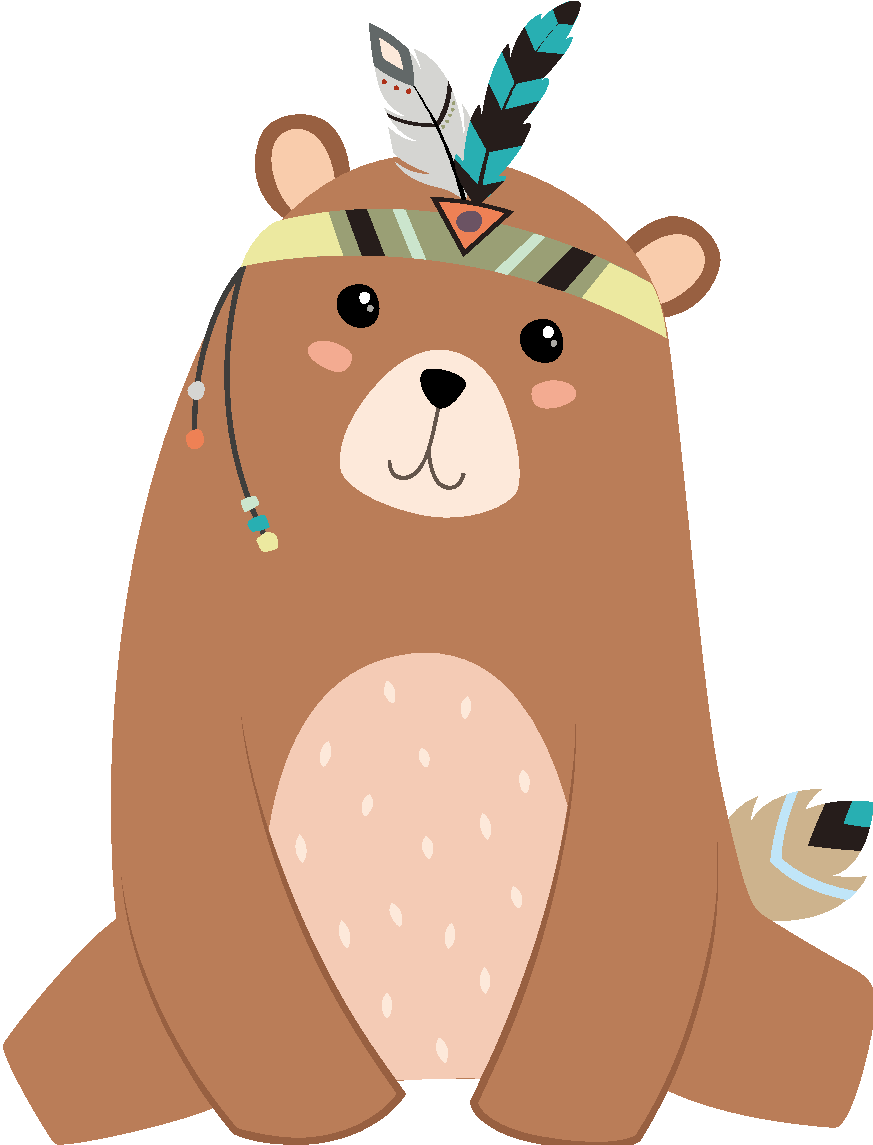 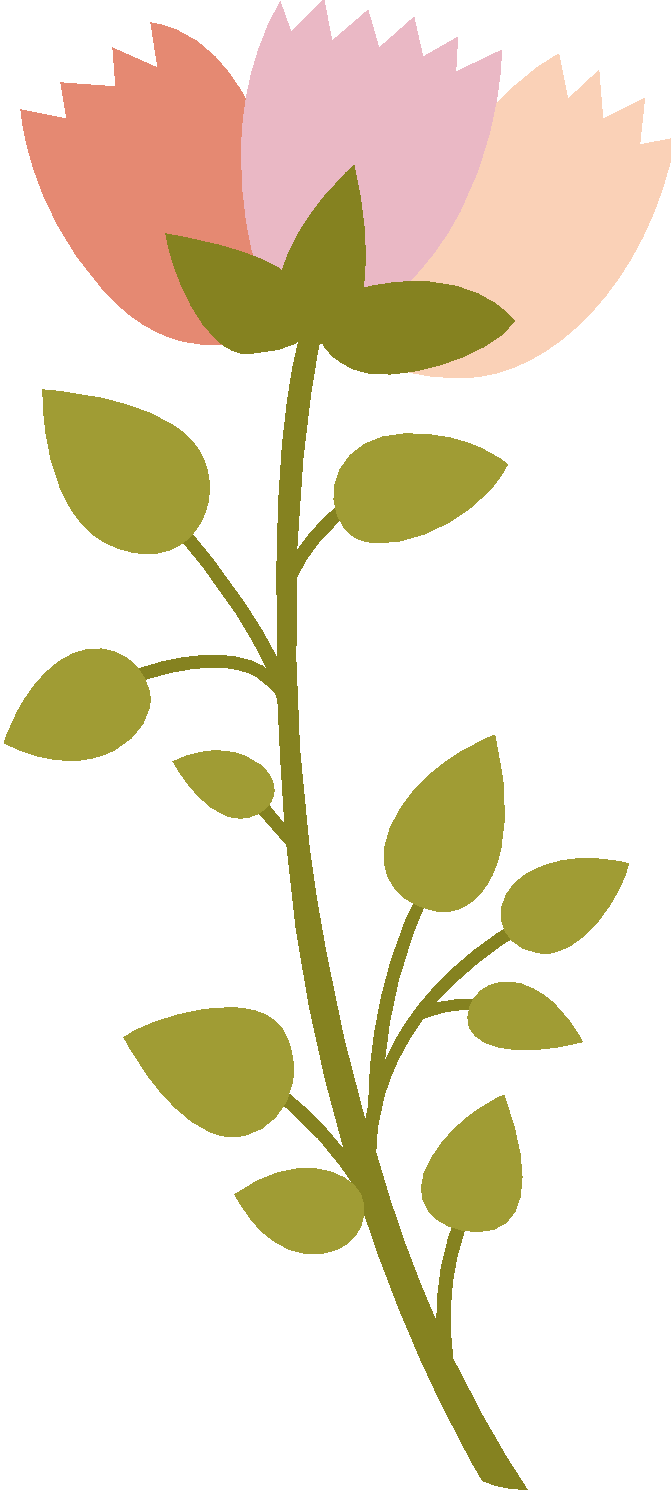 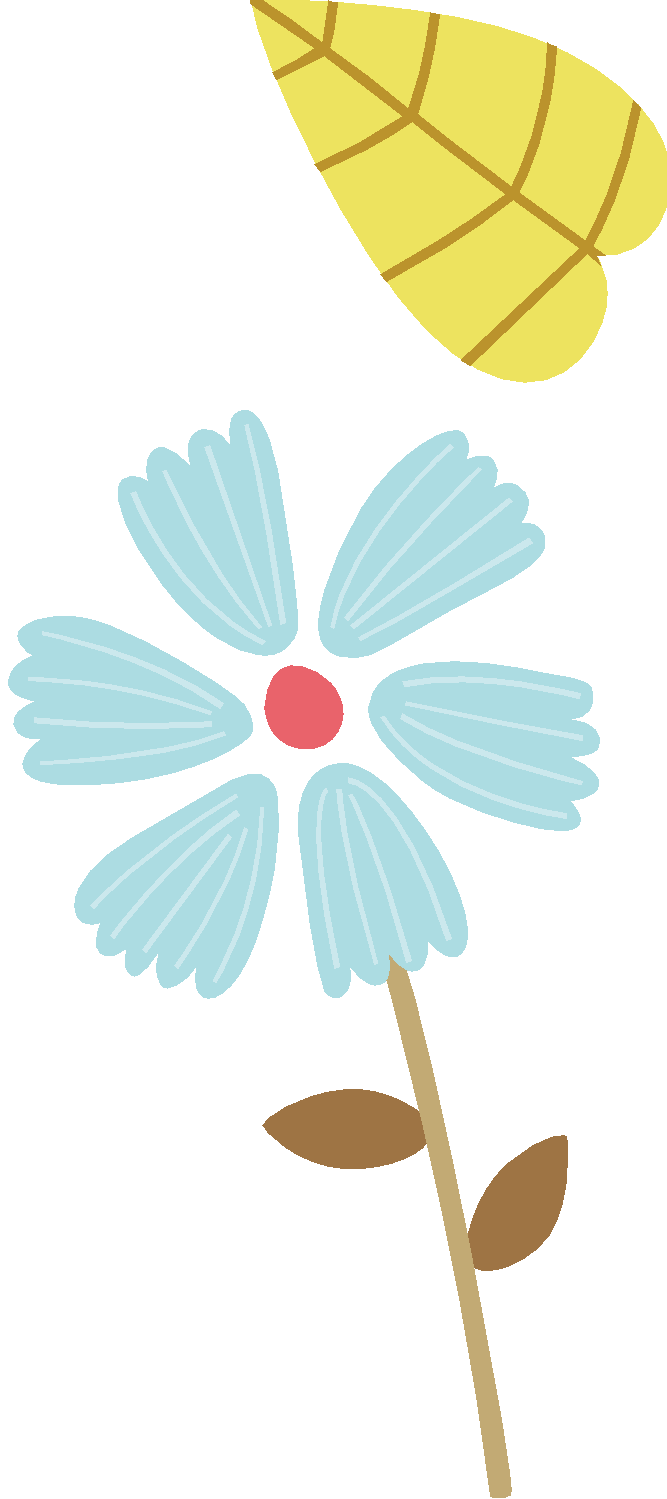 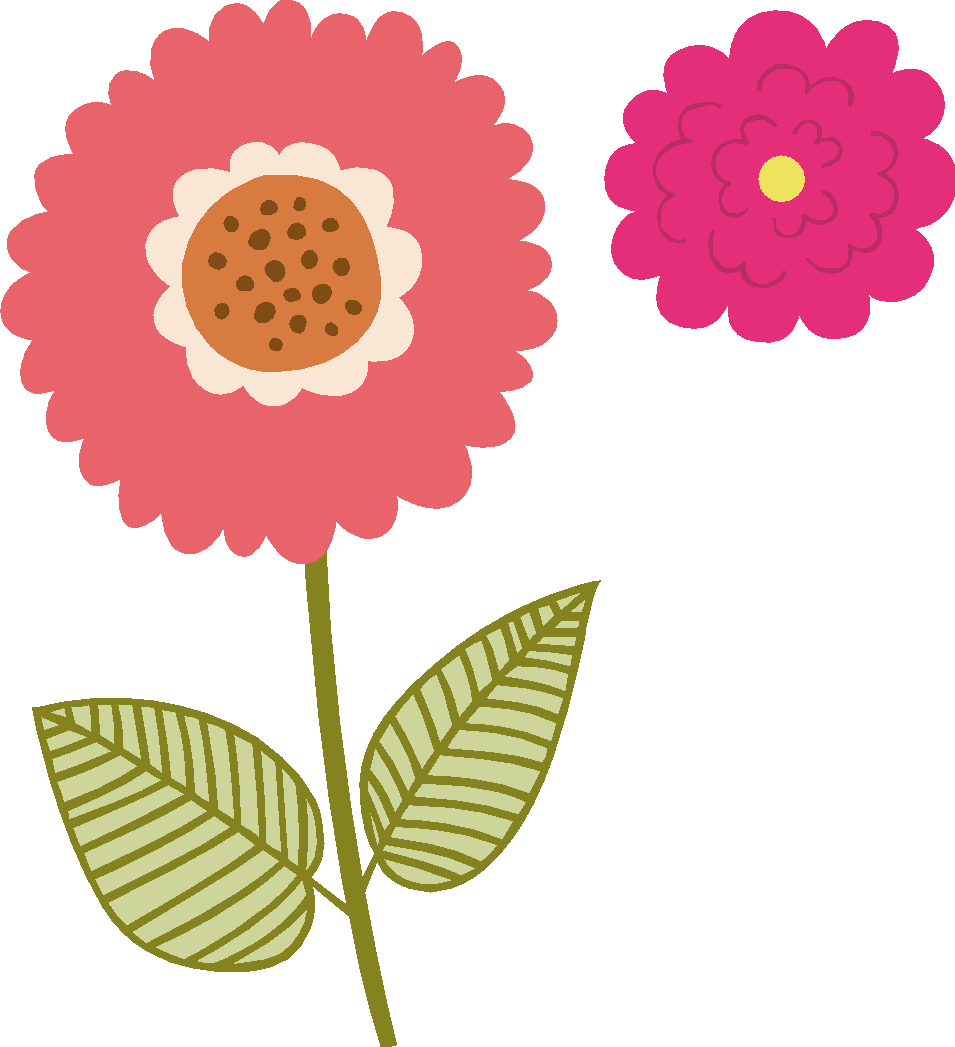 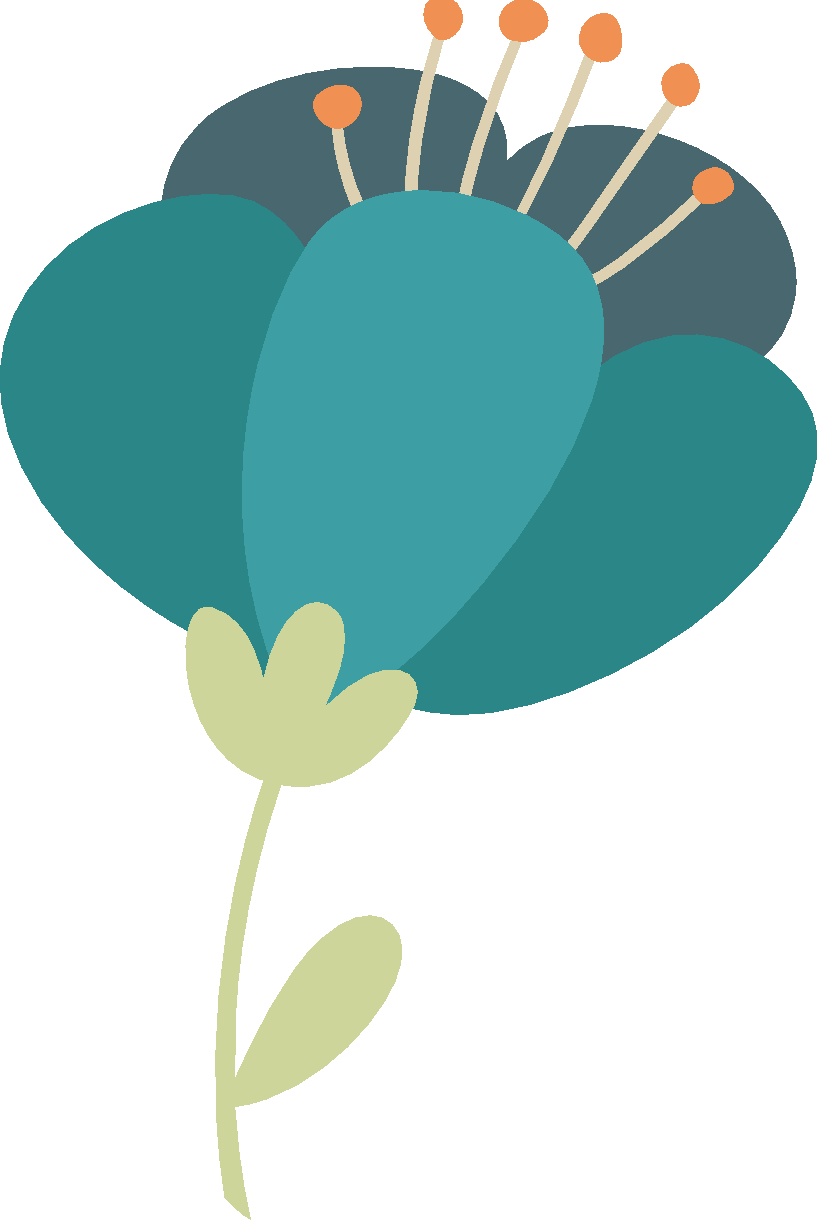 Ví dụ  1:  Đường gấp khúc ABC dài 4,29m, trong đó đoạn thẳng AB dài 1,84m. Hỏi đoạn thẳng BC dài bao nhiêu mét ?
429
Ta có:   4,29m =          cm
…………
184
1,84m =          cm
………..
4,29 - 1,84 =  ?(m)
? m
C
429 184
_
1,84m
A
B
5
(cm)
4
2
4,29m
Vậy:   4,29 – 1,84 = 2,45 (m)
4,29
- Thực hiện phép trừ như trừ số tự nhiên
-
1,84
- Viết dấu phẩy ở hiệu thẳng cột với dấu phẩy của số bị trừ và số trừ
,
(m)
2
4
5
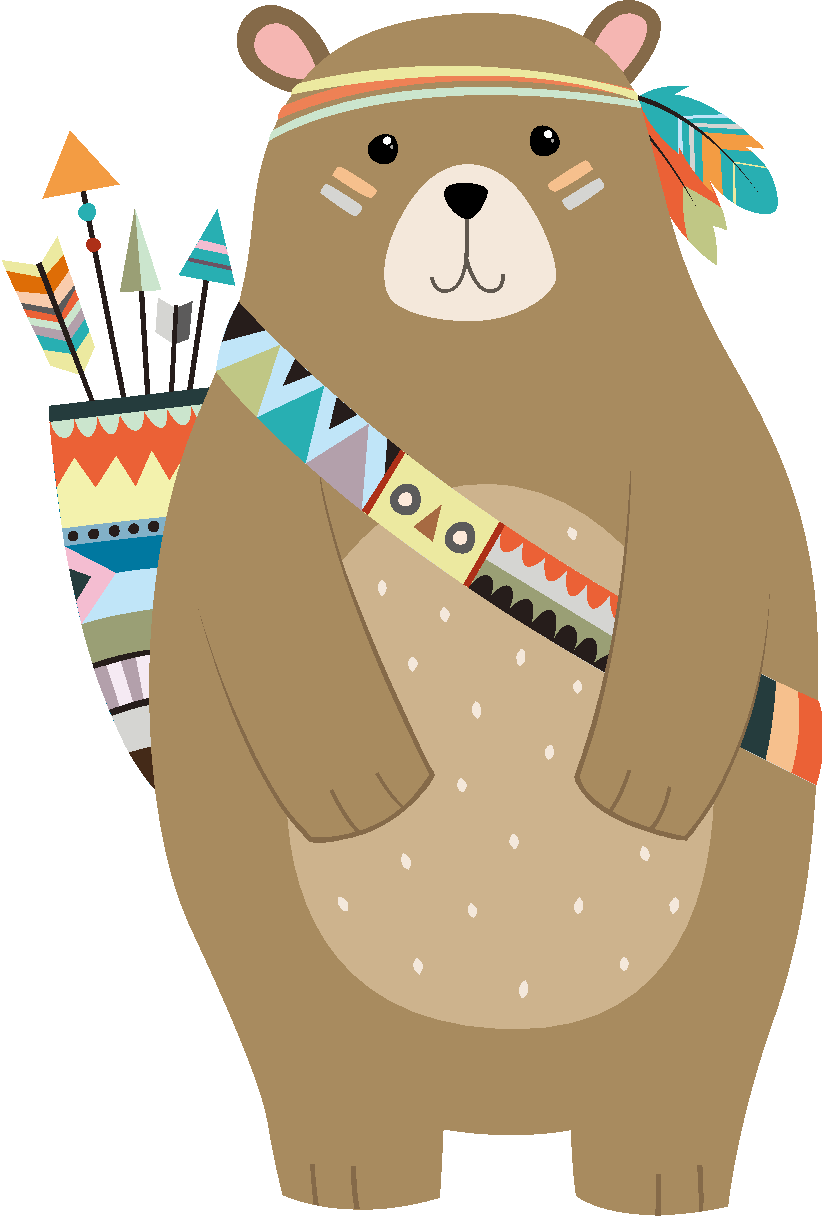 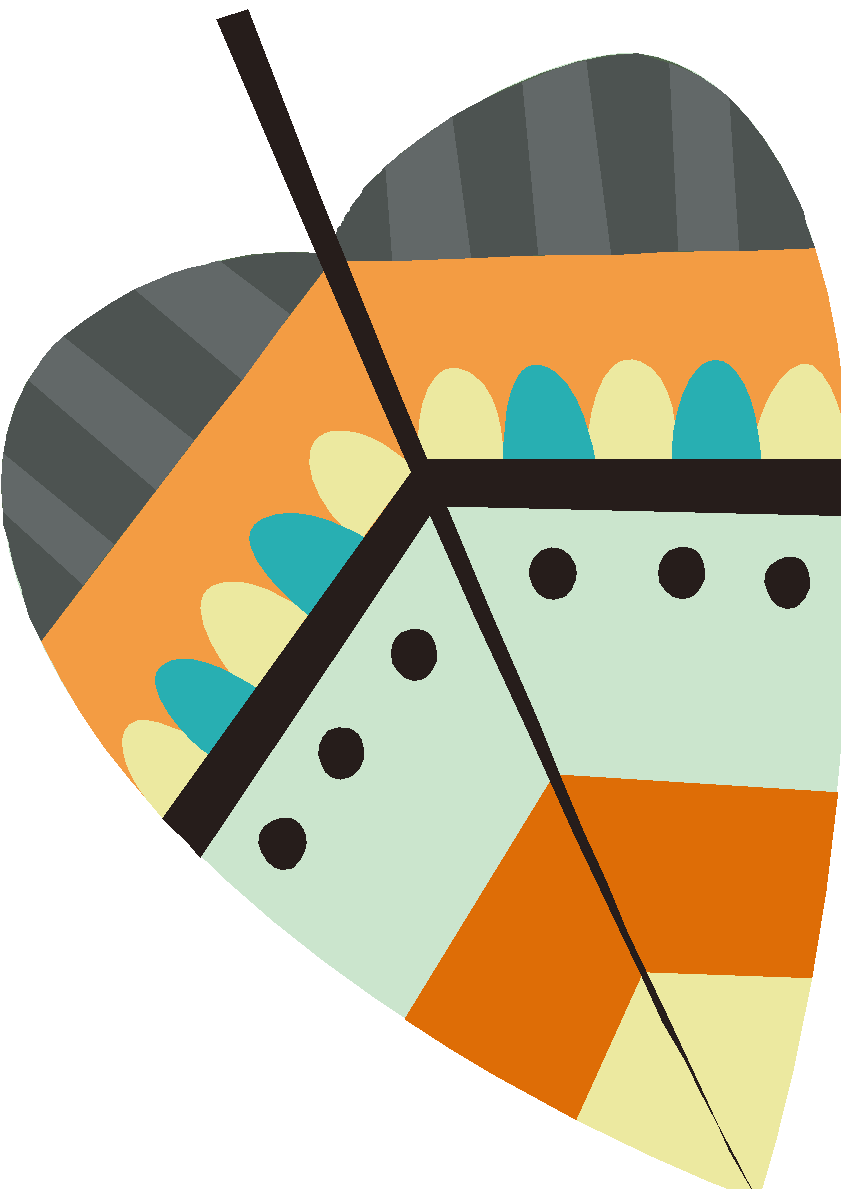 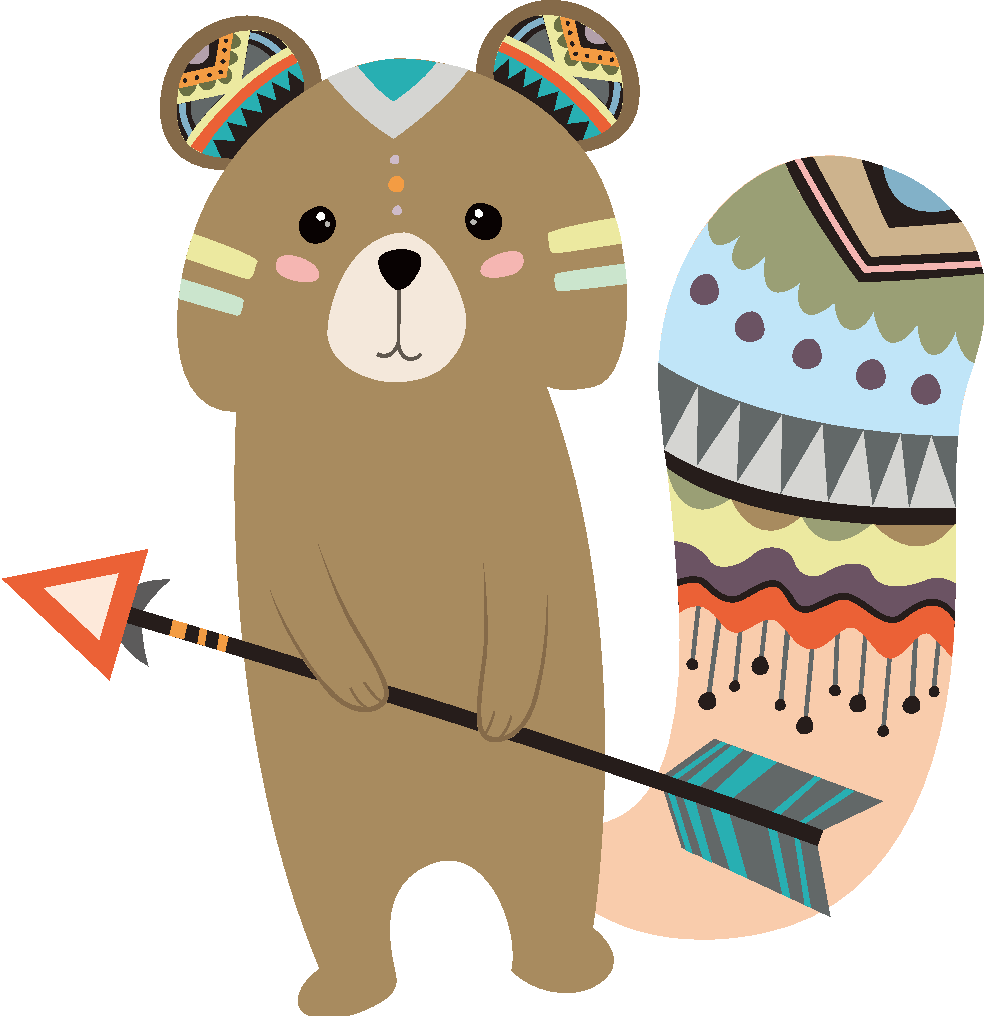 Ví dụ 2:          45,8 – 19,26 =  ?
Ta đặt tính rồi làm như sau:
45,819,26
0
Muốn trừ hai số thập phân ta làm như thế nào?
-
,
4
5
6
2
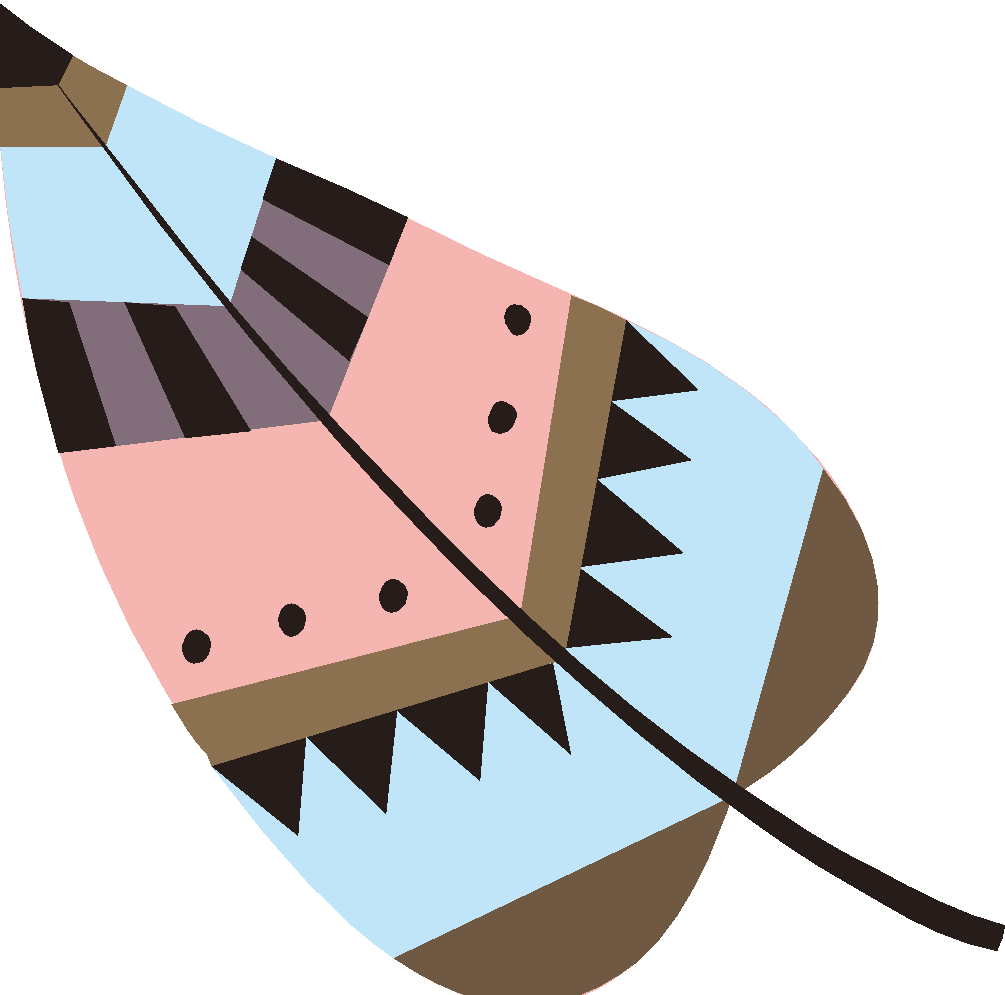 GHI NHỚ
Muốn trừ một số thập phân cho một số thập phân ta làm như sau:
- Viết số trừ dưới số bị trừ sao cho các chữ số ở cùng một hàng đặt  thẳng cột với nhau.- Trừ như trừ các số tự nhiên.- Viết dấu phẩy ở hiệu thẳng cột với các dấu phẩy của số bị trừ và số trừ.
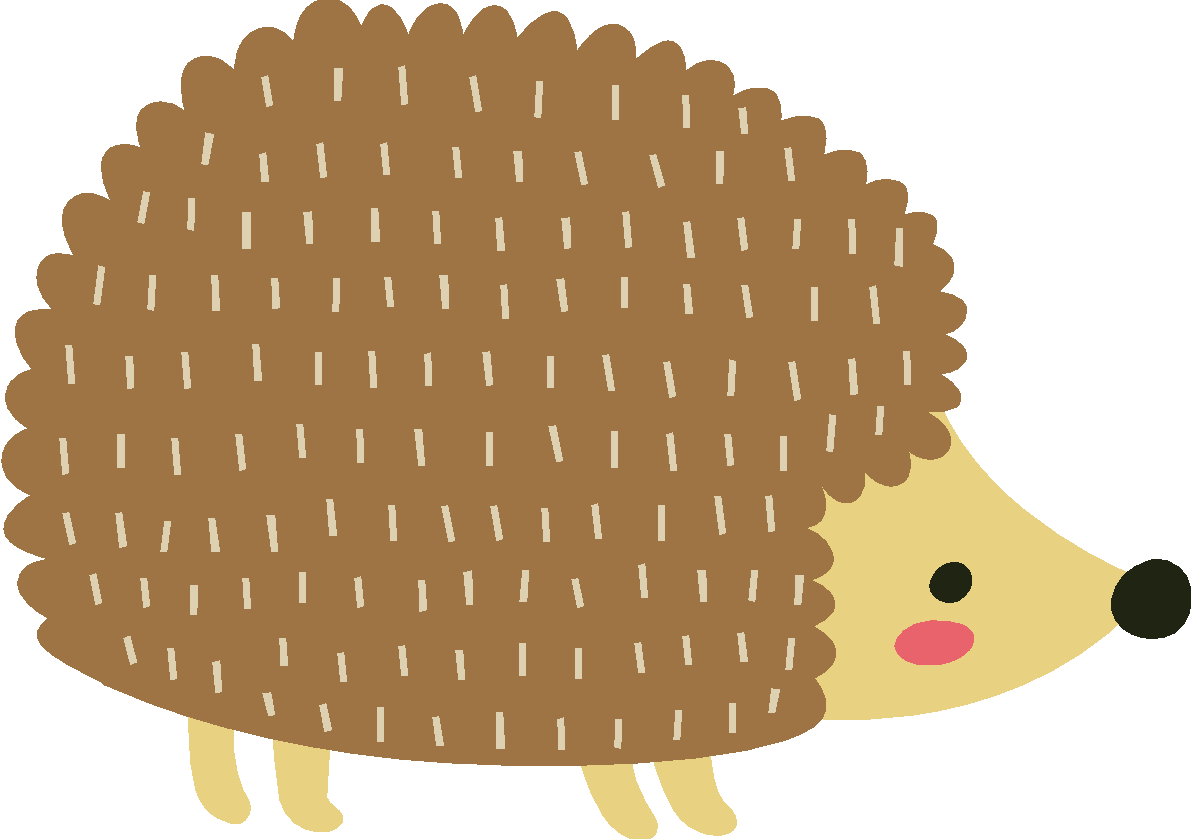 1. Tính:
a)
46,8 
  9,34
b)
68,4              25,7
-
-
37,46
,
7
2
4
2 2. Đặt tính rồi tính:
b) 5,12 – 0,68
a) 72,1 – 30,4
5,12
      0,68
72,1
     30,4
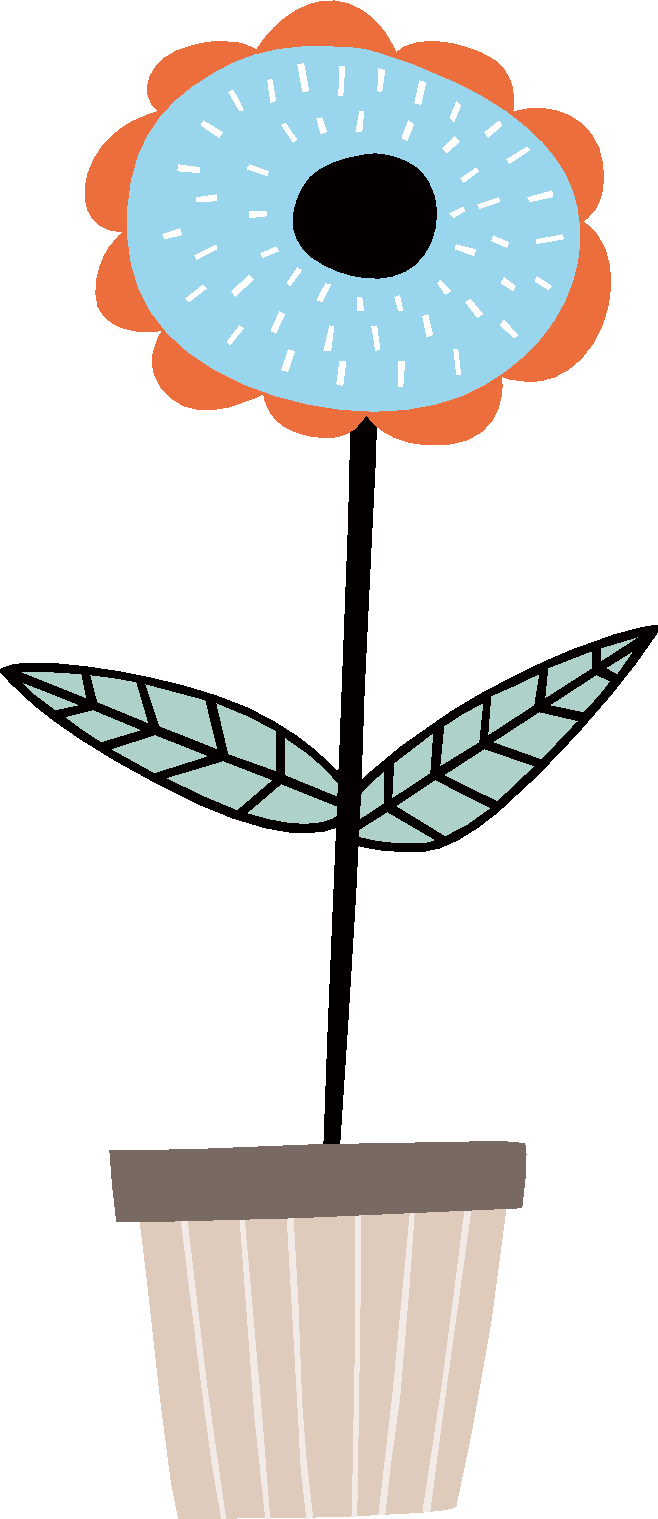 41,7
4,44
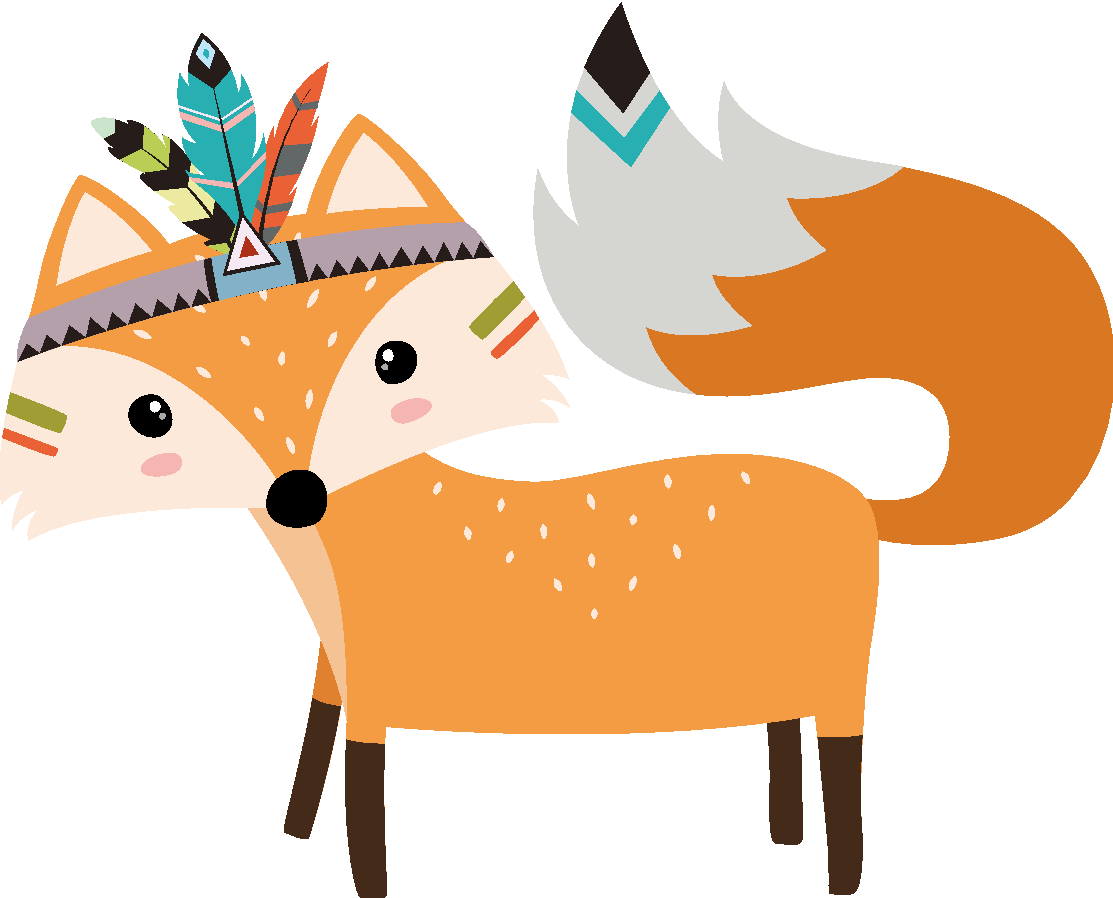 3.  Một thùng đựng 28,75 kg đường. Người ta lấy từ thùng đó ra 10,5 kg đường, sau đó lại lấy ra 8 kg đường nữa. Hỏi trong thùng còn bao nhiêu ki-lô-gam đường?
8 kg
? kg
10,5 kg
Tóm tắt:
28,75 kg đường
Bài giải
Số kg đường lấy cả hai lần là:
10,5 + 8 = 18,5(kg)
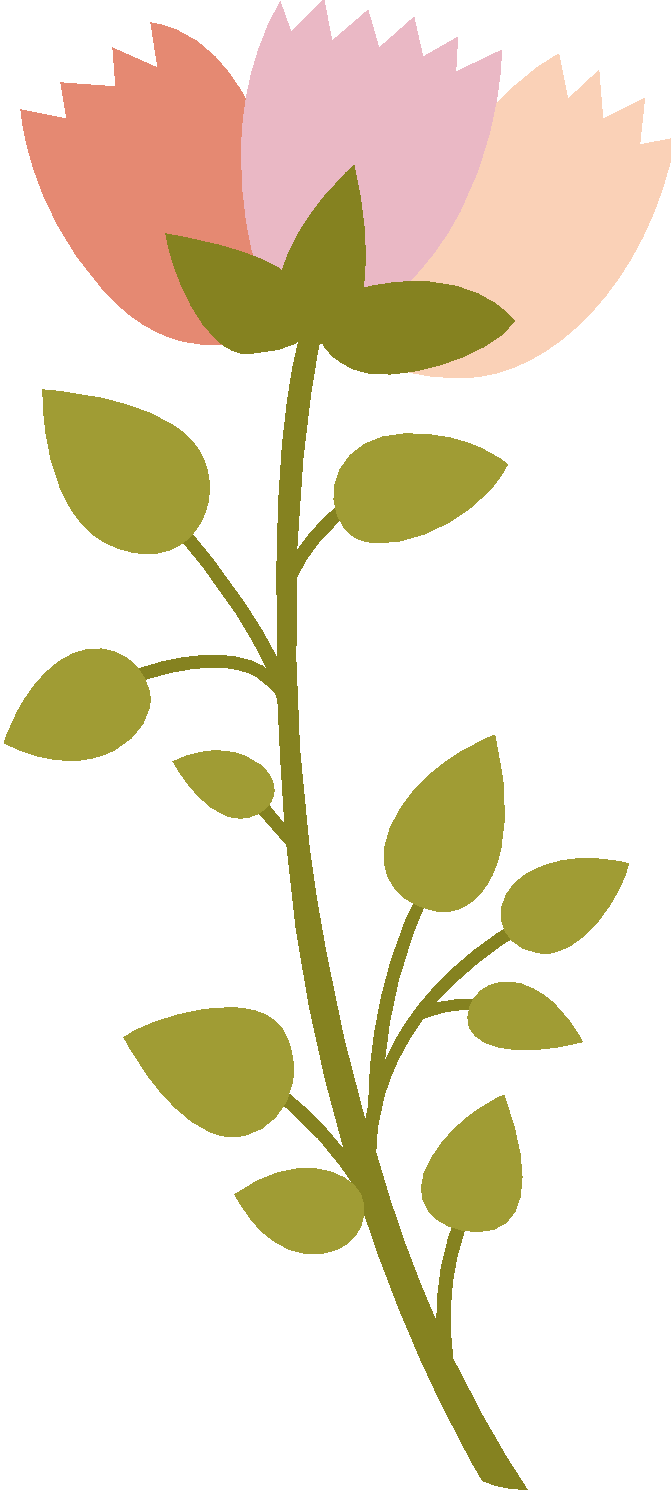 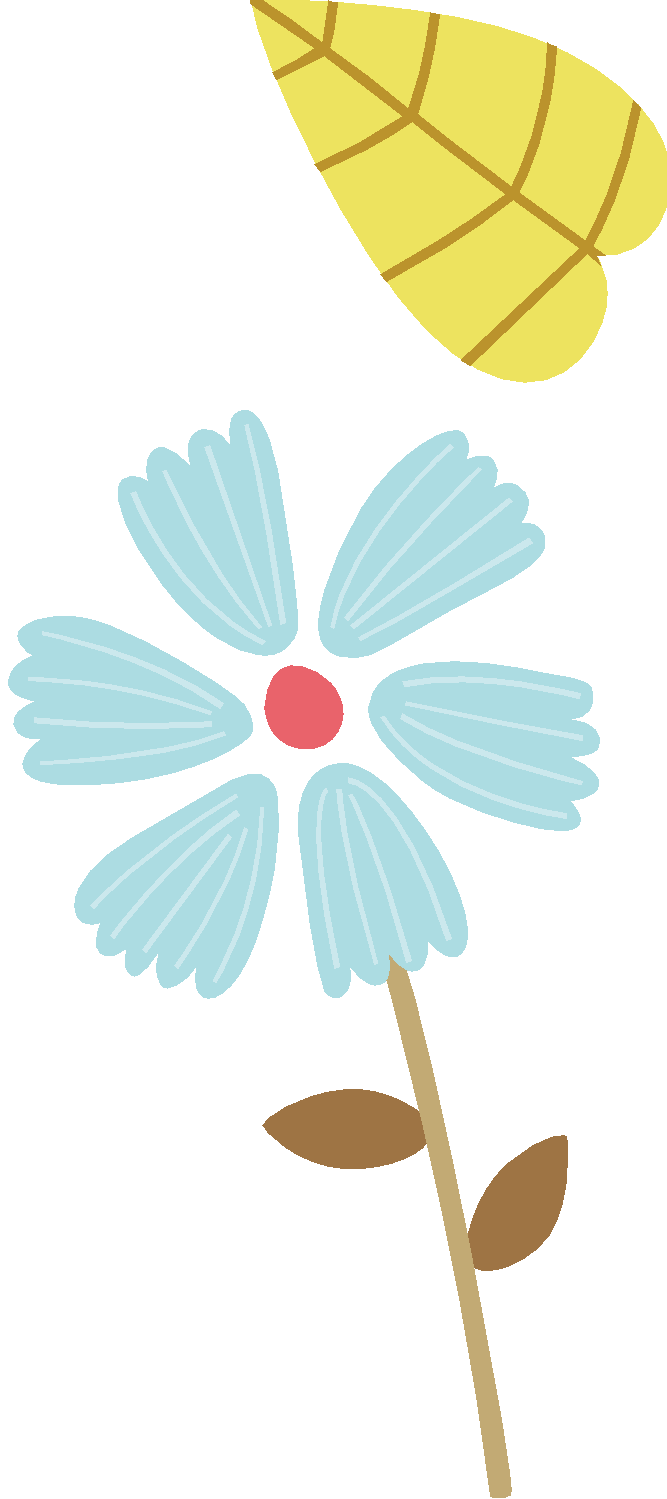 Số đường còn lại trong thùng là:
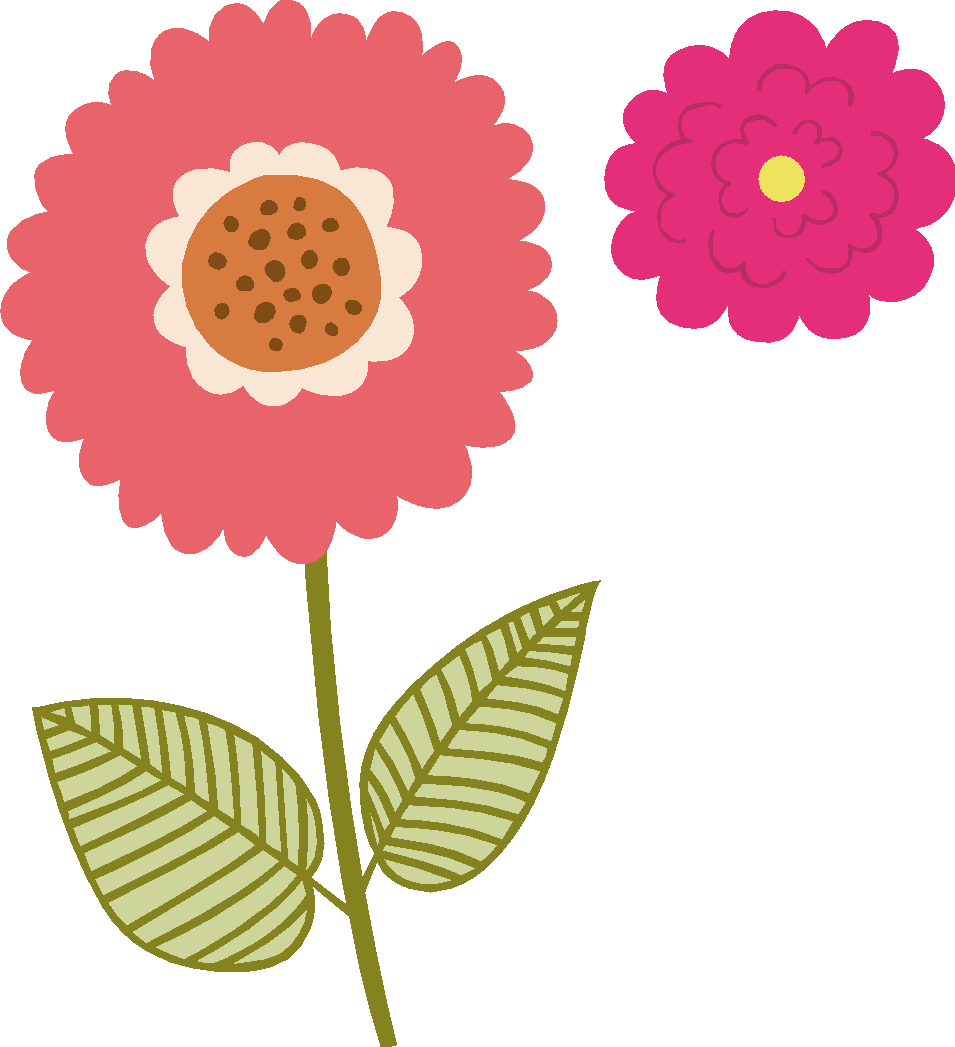 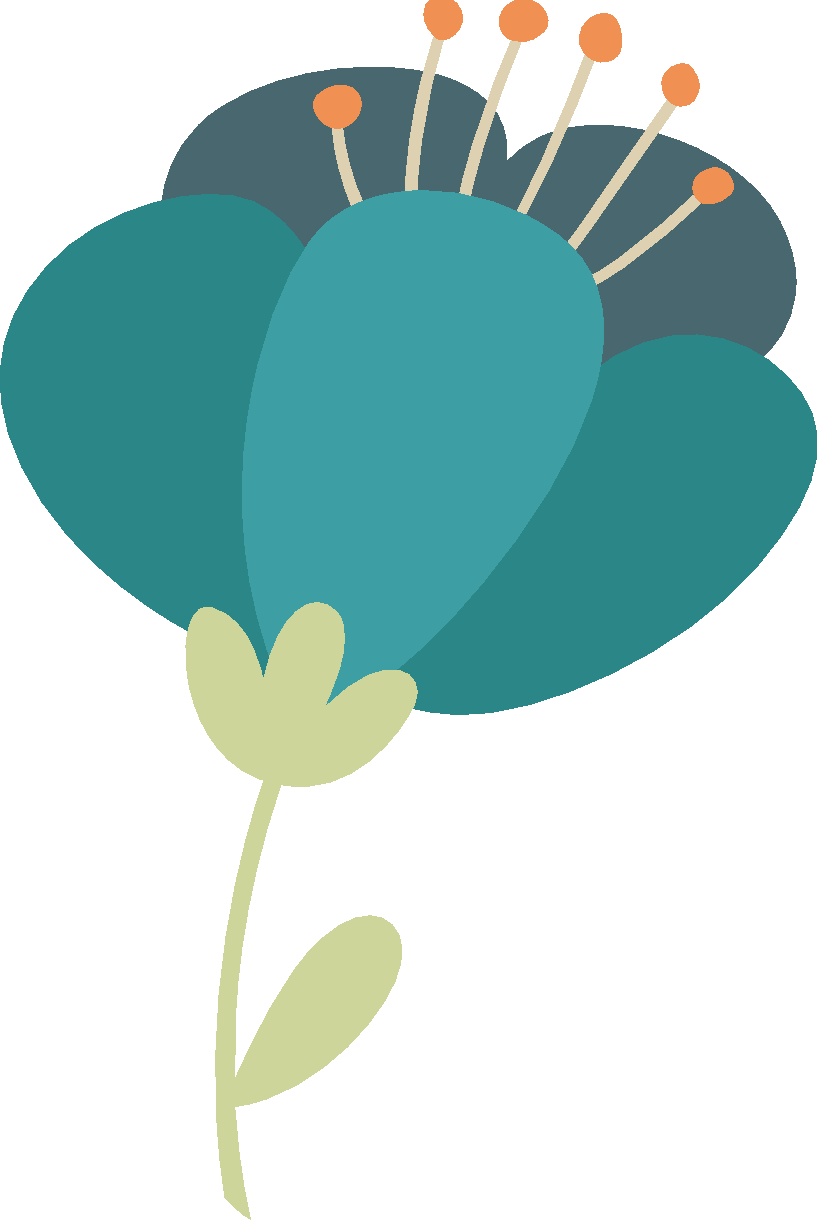 28,75 – 18,5 = 10,25(kg)
Đáp số:10,25kg.